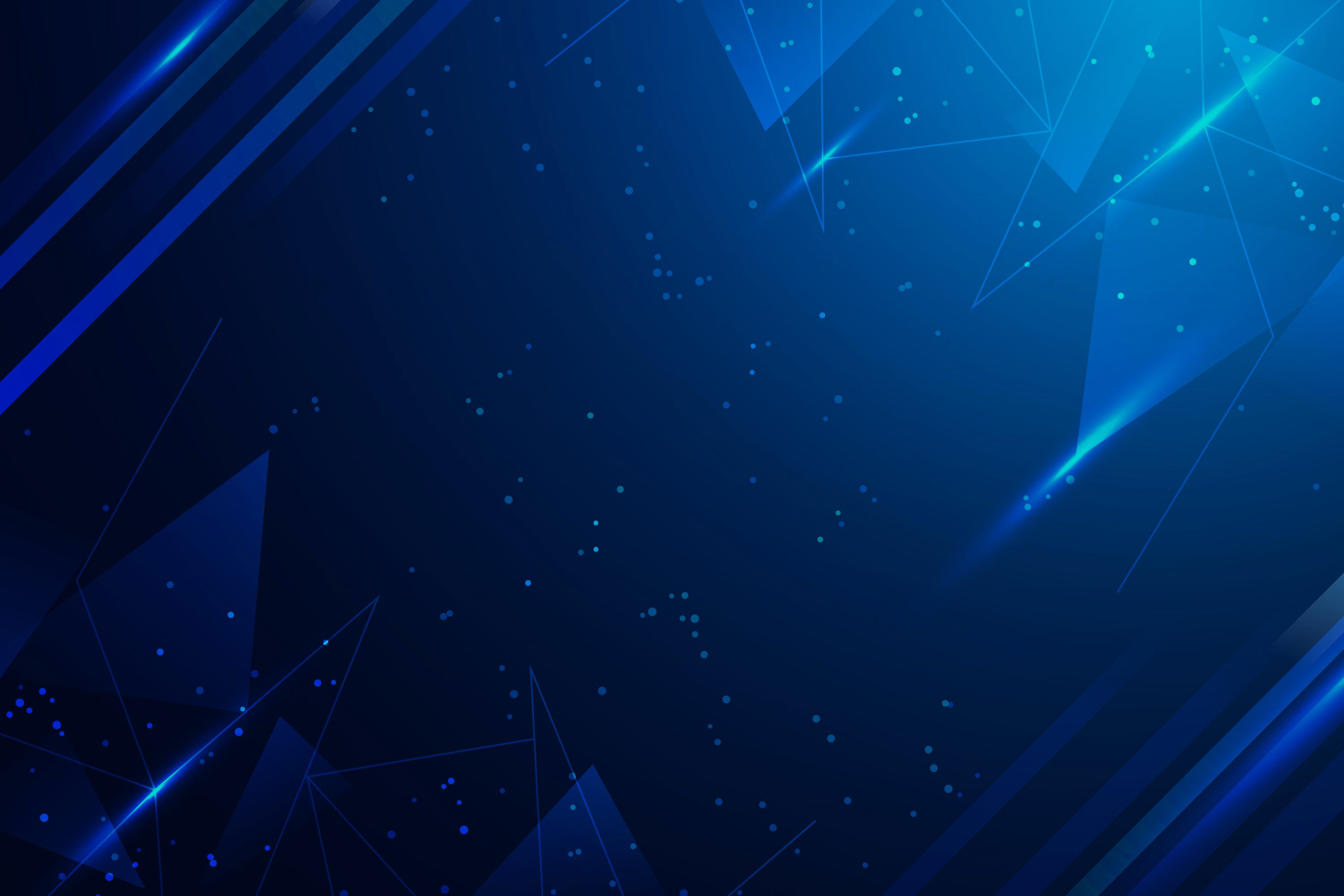 CÂU LẠC BỘ HỌC THUẬT VÀ NGHIÊN CỨU KHOA HỌC
TỌA ĐÀM
PHƯƠNG PHÁP HỌC TẬP VÀ NGHIÊN CỨU TÀI LIỆU HIỆU QUẢ
DÀNH CHO TÂN SINH VIÊN K62
Quảng Ninh, ngày 15 tháng 10 năm 2023
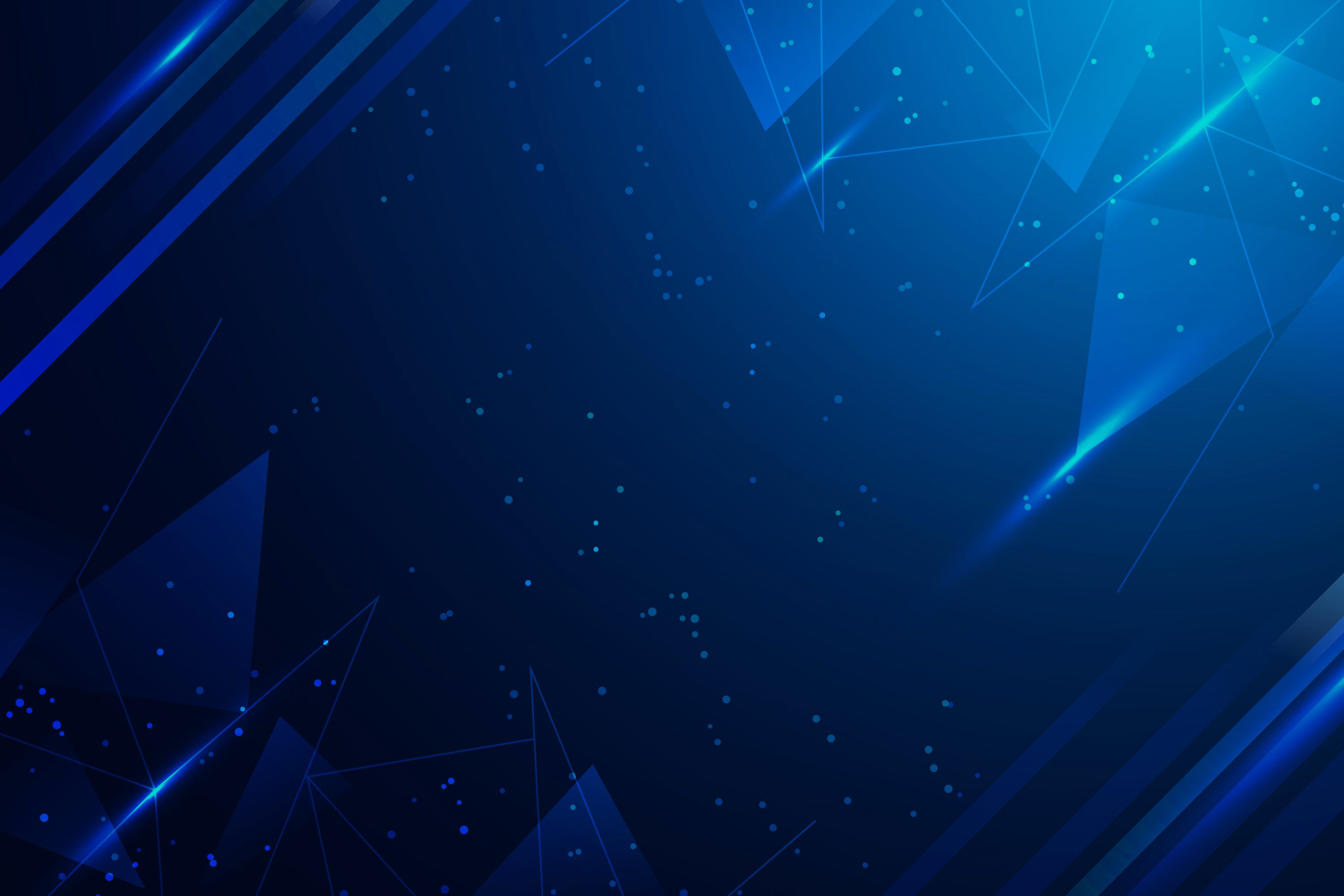 CÂU LẠC BỘ HỌC THUẬT VÀ NGHIÊN CỨU KHOA HỌC
TỌA ĐÀM
PHƯƠNG PHÁP HỌC TẬP VÀ NGHIÊN CỨU TÀI LIỆU HIỆU QUẢ
DÀNH CHO TÂN SINH VIÊN K62
Quảng Ninh, ngày 15 tháng 10 năm 2023
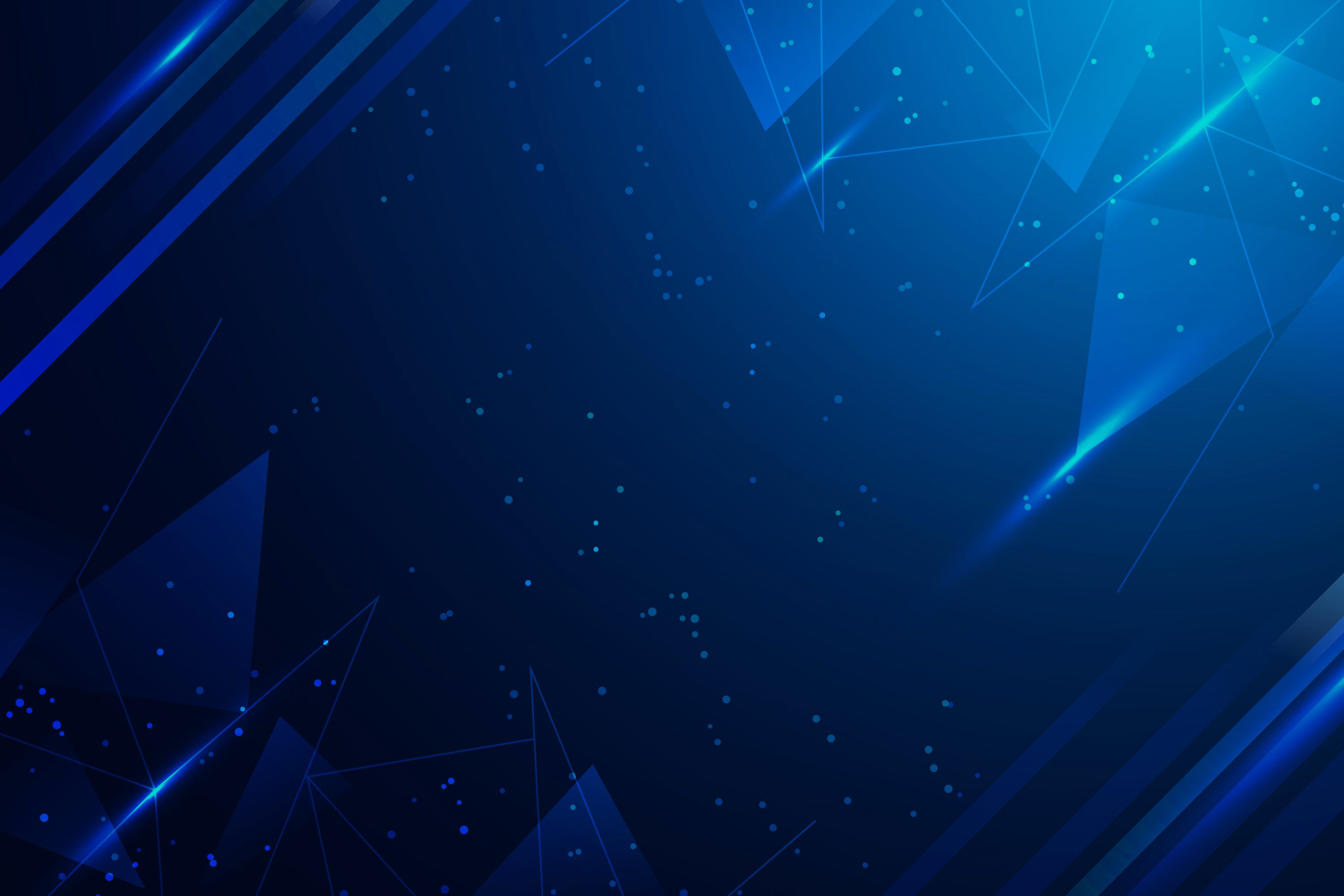 PHƯƠNG PHÁP HỌC TẬP VÀ 
NGHIÊN CỨU TÀI LIỆU HIỆU QUẢ
z
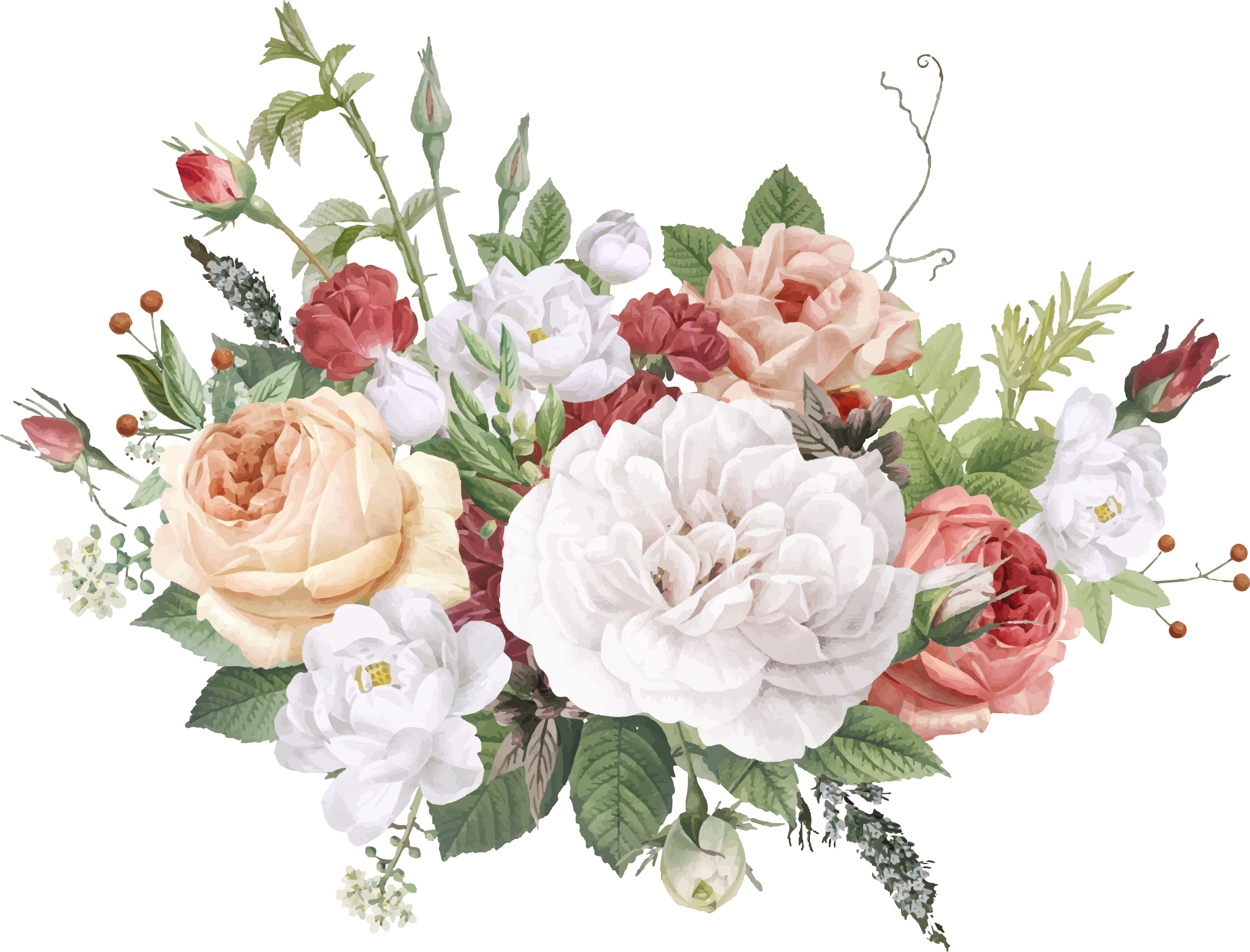 TS. VŨ KIM DUNG
Giảng viên Bộ môn Kinh doanh quốc tế- Viện Kinh tế và KDQT
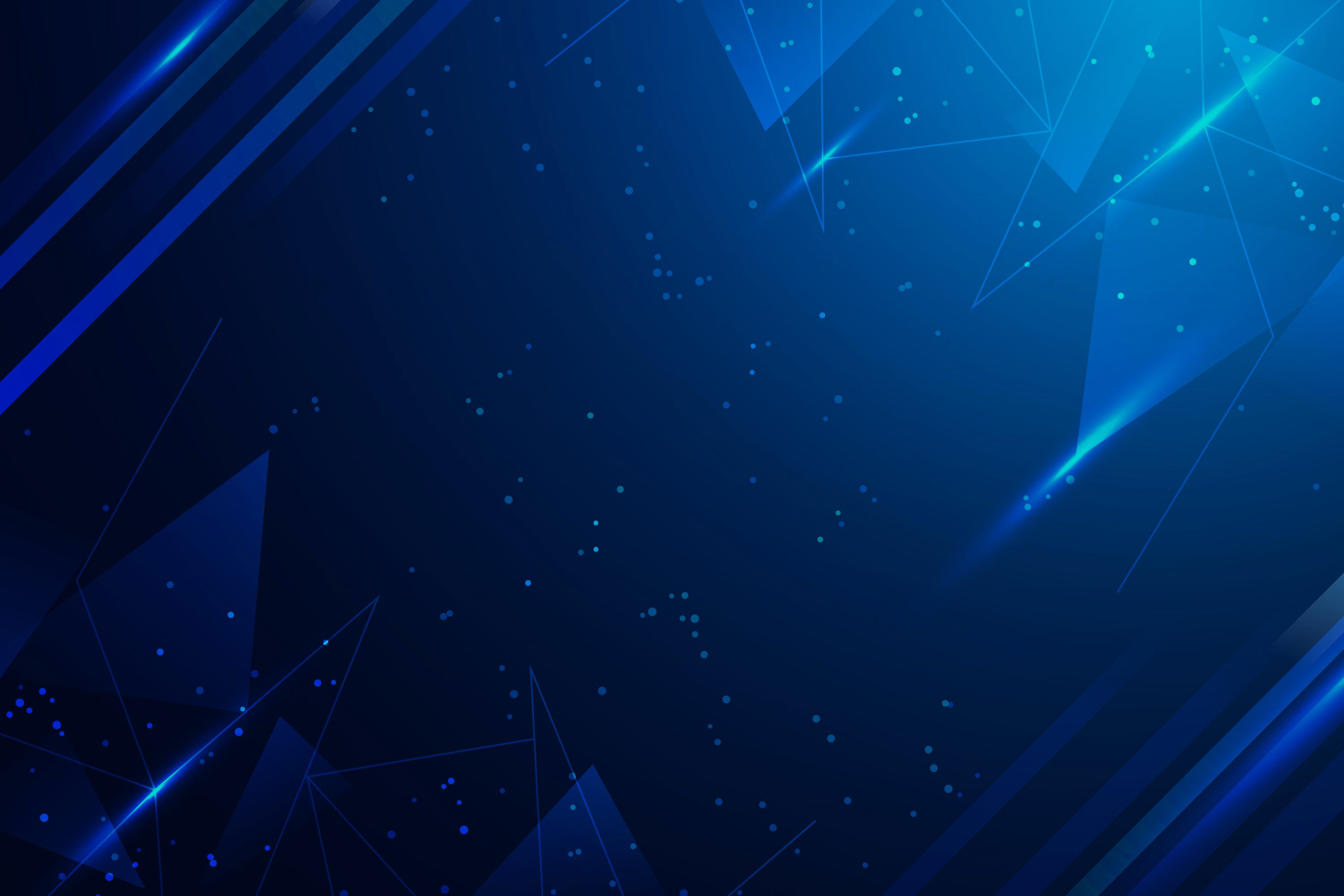 KINH NGHIỆM HỌC TẬP
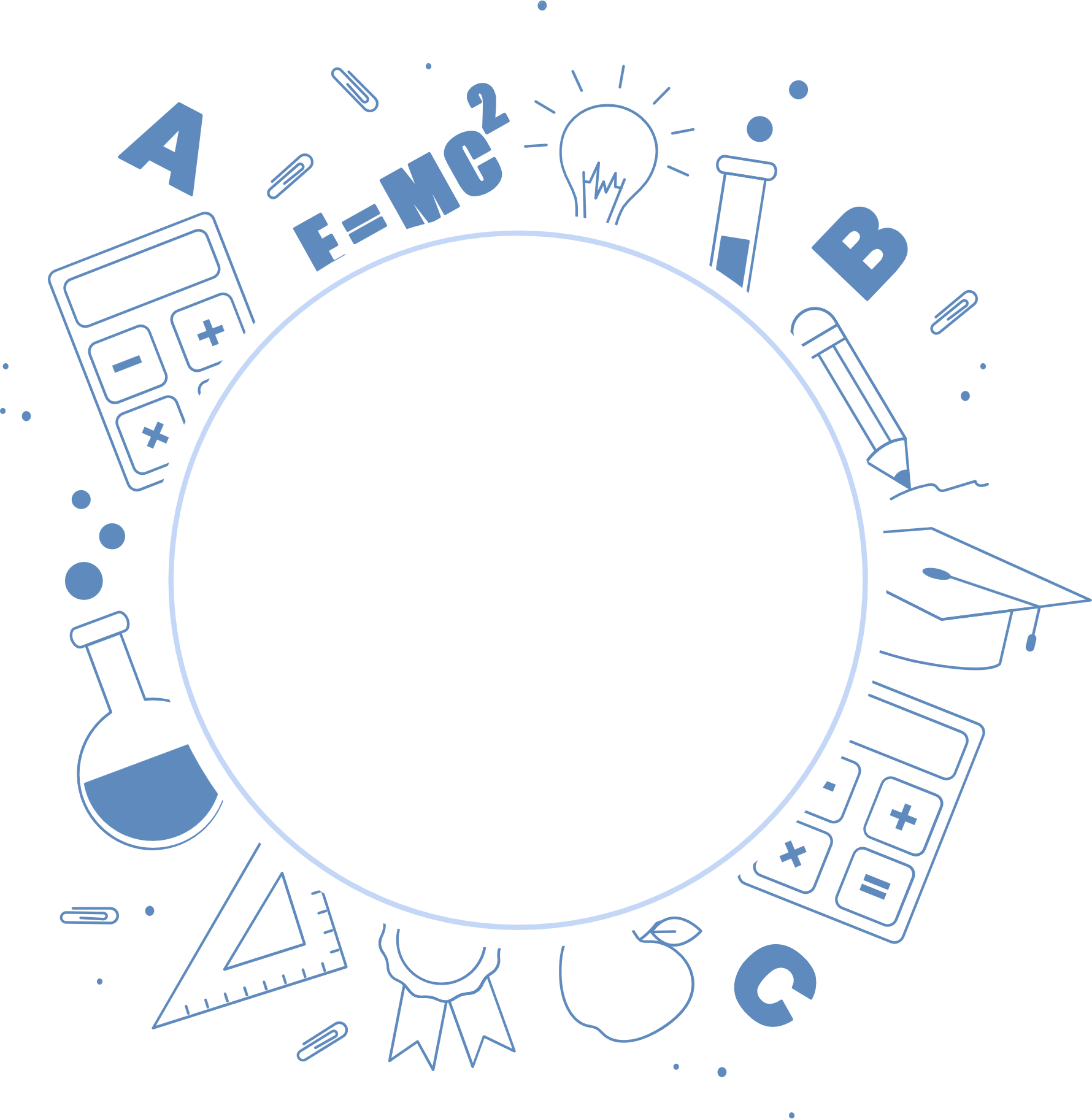 BACKGROUNDS
Lớp trưởng K60 KTKT – Nhận học bổng KKHT 3/4 kì
Chủ tịch CLB Tiếng Anh 
Giai đoạn năm học 2023:
Đạt giải Ba cuộc thi SVNCKH cấp đơn vị
SV có thành tích xuất sắc trong phong trào hoạt động Đoàn
NGUYỄN THỊ QUYÊN
SINH VIÊN TIÊU BIỂU CSQN
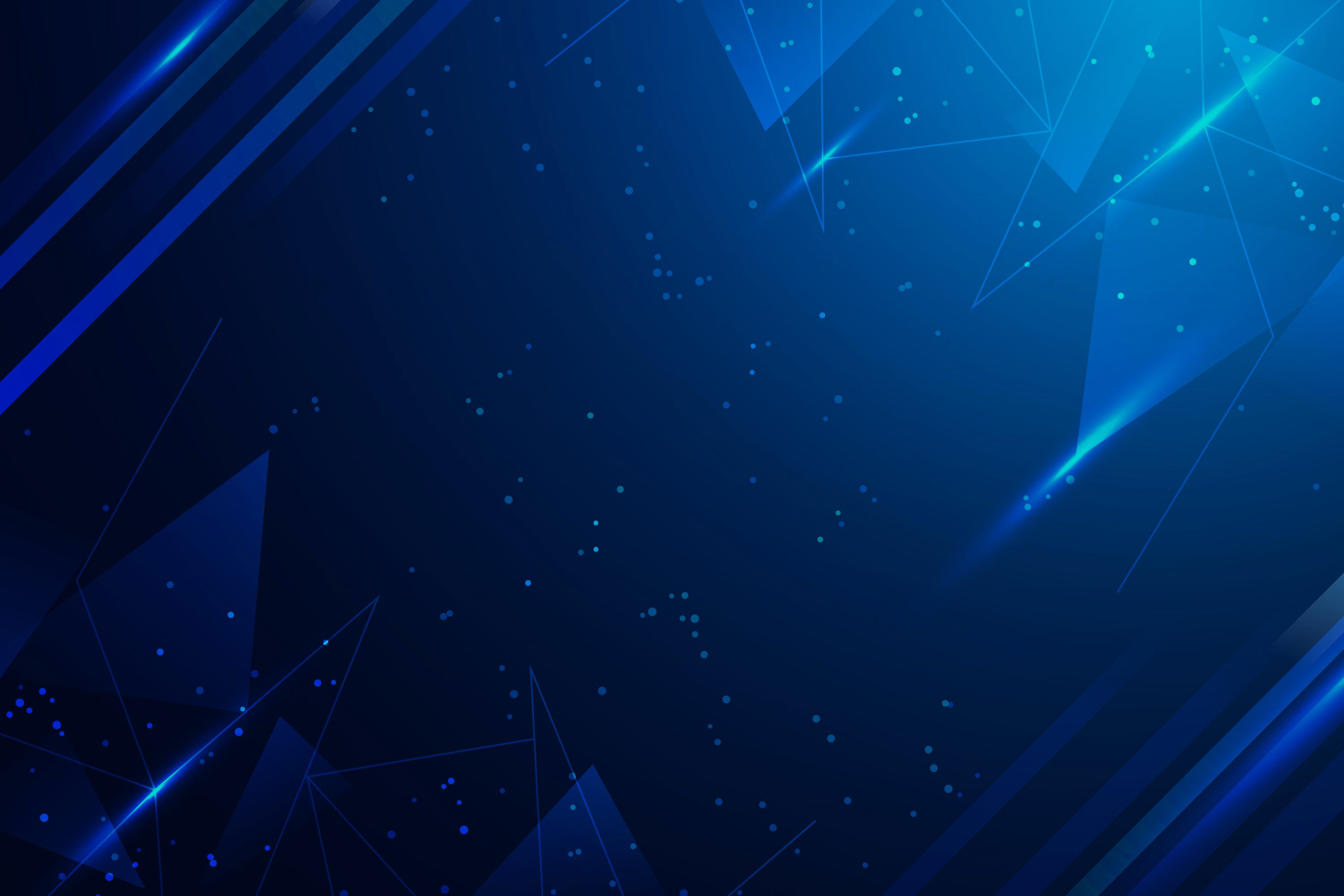 CÂU LẠC BỘ HỌC THUẬT VÀ NGHIÊN CỨU KHOA HỌC
CÂU HỎI DÀNH CHO DIỄN GIẢ 
BIỂU MẪU ĐIỂM DANH
SCAN ME
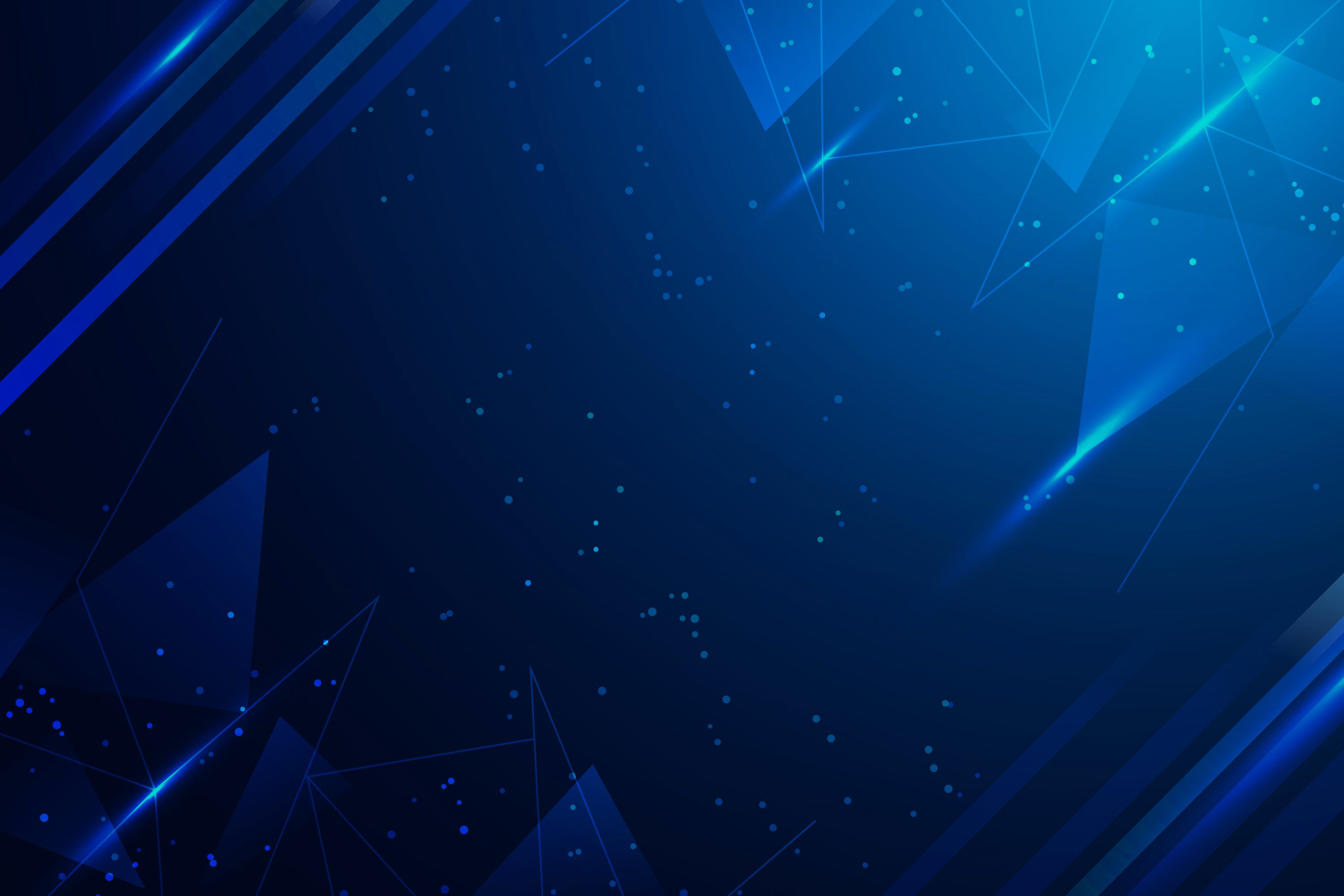 CÂU LẠC BỘ HỌC THUẬT VÀ NGHIÊN CỨU KHOA HỌC
Q & A
Quảng Ninh, ngày 15 tháng 10 năm 2023